Zodiac SignsMonths of the year
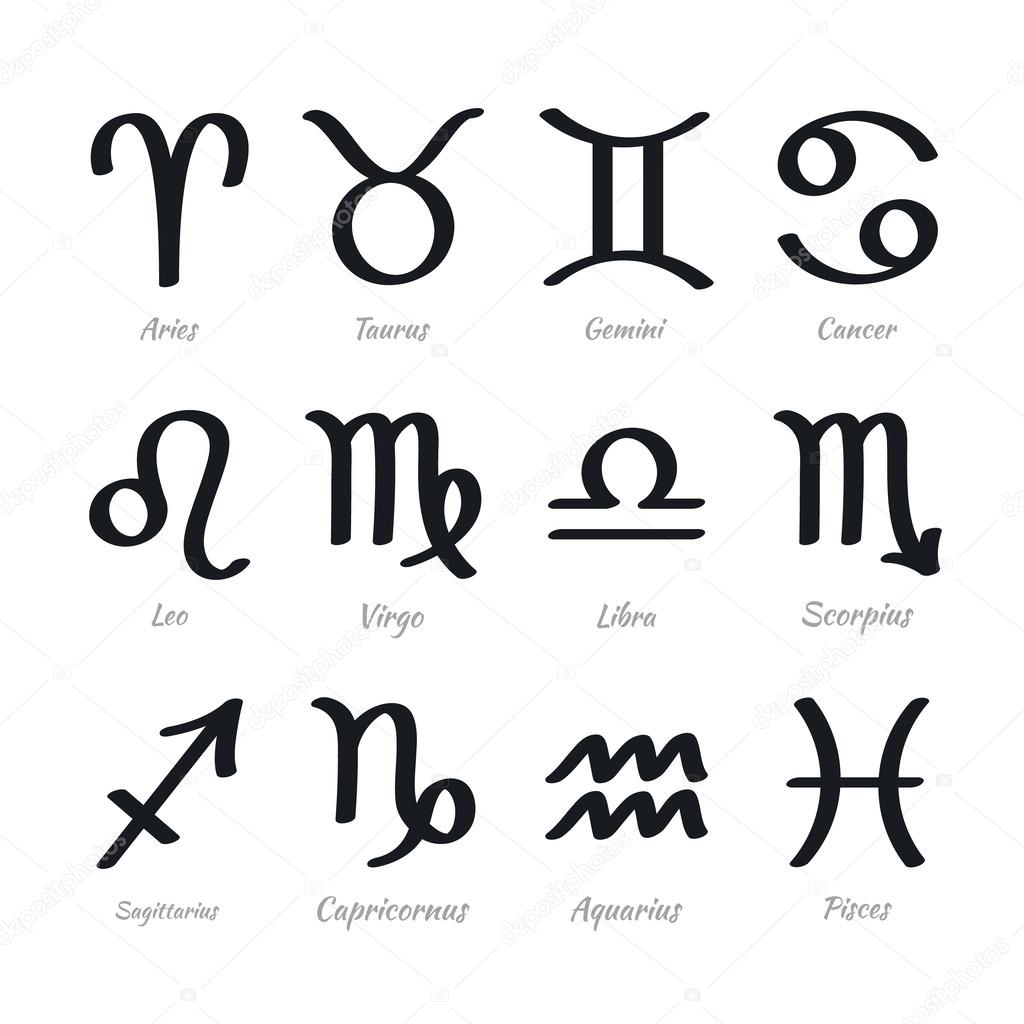 Anna Clara  A. Medeiros, Dyego Feijó, Luana, Gabriel e Matheus Vasconcelos
Antes, “what’s your star sign?” Ou seja, “qual o seu signo?“Aliás, “ do you believe in signs? “
Aries (March 21 - April 19)
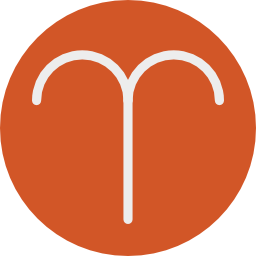 §  Arians: independent, competitive, and adventurous. 
(Arianos: independentes, competitivos, e aventureiros.)
Taurus (April 20 - May 20)
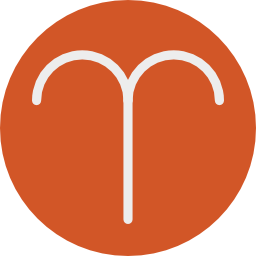 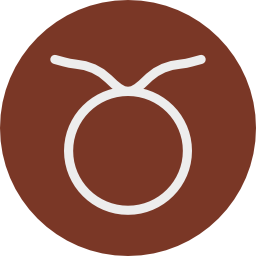 §  Taurians: materialistic, practical, and down to earth. 
(Taurinos são materialistas, práticos, e pé-no-chão)
Gemini (May 21 - June 21)
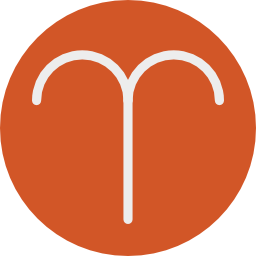 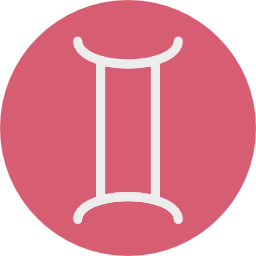 §  Geminis: witty, intellectual and adaptive.
(Geminianos são sagazes, intelectuais, e adaptativos.)
Cancer (June 22 - July 22)
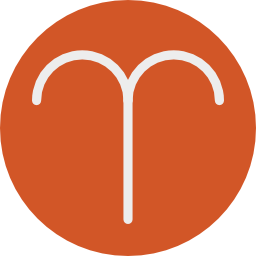 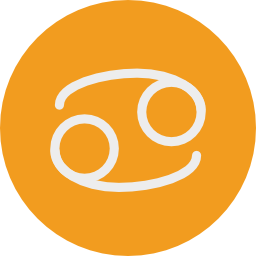 §  Cancerians: sweet, caring, and family-oriented. 
(Cancerianos: meigos, carinhosos, e orientados à família.)
Leo (July 22 - August 23)
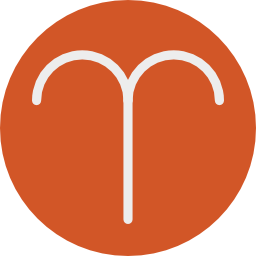 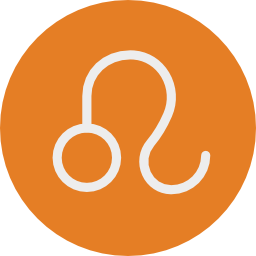 §  Leos: loyal, courageous, and have a flair for drama. 
(Leoninos: leais, corajosos, e tem uma inclinação ao drama.)
Virgo (August 23 - September 22)
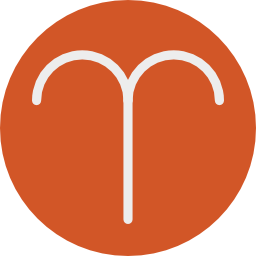 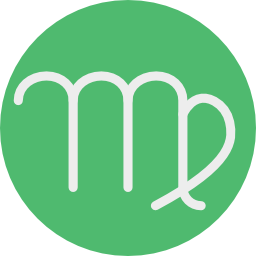 §  Virgos: opinionated, detail-oriented, and perfeccionists. (Virginianos: de opinião forte, detalhistas, e perfeccionistas.)
Libra (September 23 - October 22)
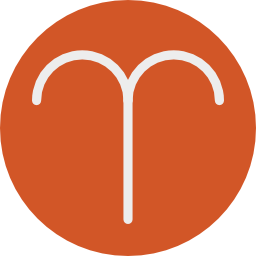 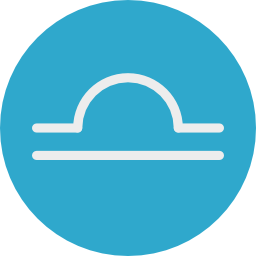 §  Librans: diplomatic, polite, and gracious. 
(Librianos: diplomáticos, educados, e graciosos.)
Scorpio (October 23 - November 21)
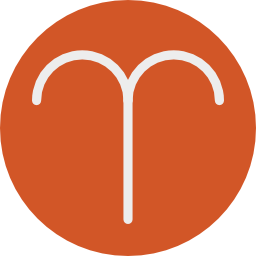 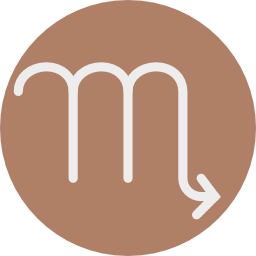 §  Scorpios: passionate, mysterious, and magnetic. 
(Escorpianos : passionais, misteriosos, e magnéticos.)
Sagittarius (November 22 - December 21)
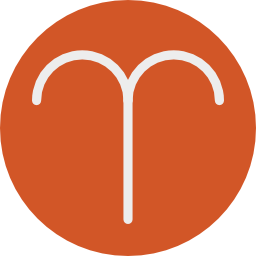 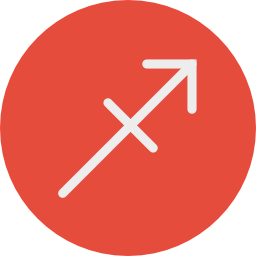 § Sagittarius: talkative, natural entertainers, and freedom-seekers.
(Sagitarianos: falantes, entretém naturalmente, e buscam a liberdade.)
Capricorns (December 22 - January 19)
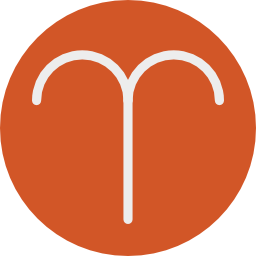 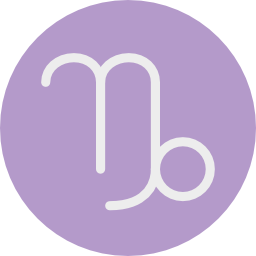 §  Capricorns: purposeful, hard workers, and ambitious. 
(Capricornianos: de propósito forte, trabalham duro, e são ambiciosos.)
Aquarius (January 20 - February 18)
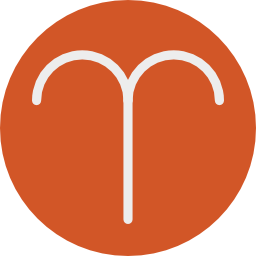 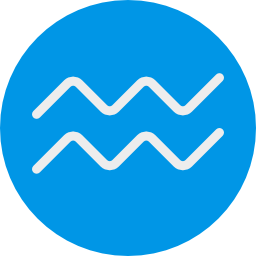 §  Aquarians: one-of-a-kind, cool, and inventive.
 (Aquarianos: únicos, descolados, e inventivos.)
Pisces (February 19 - March 20)
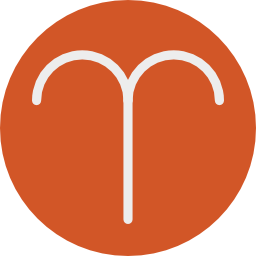 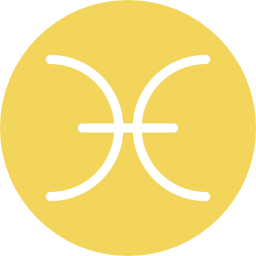 §  Pisceans: friendly, imaginative, and moody. 
(Piscianos: amigáveis, imaginativos, e temperamentais.)
The four elements
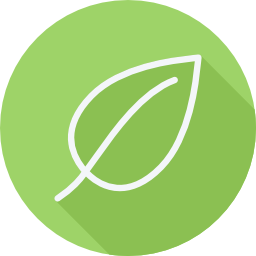 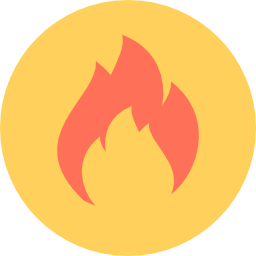 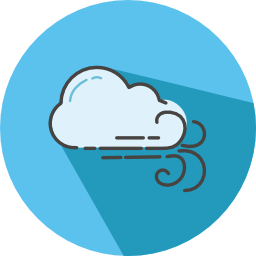 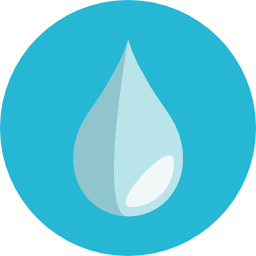 Design de movimento
Experiência do usuário
Computação física
HTML, CSS,JS
Air
Signs: Aquarius, Gemini, Libra
Water
Signs: Cancer, Pisces, Scorpio
Fire
Signs: Aries, Leo, Sagittarius
Earth
Signs: Capricorn, Taurus, Virgo
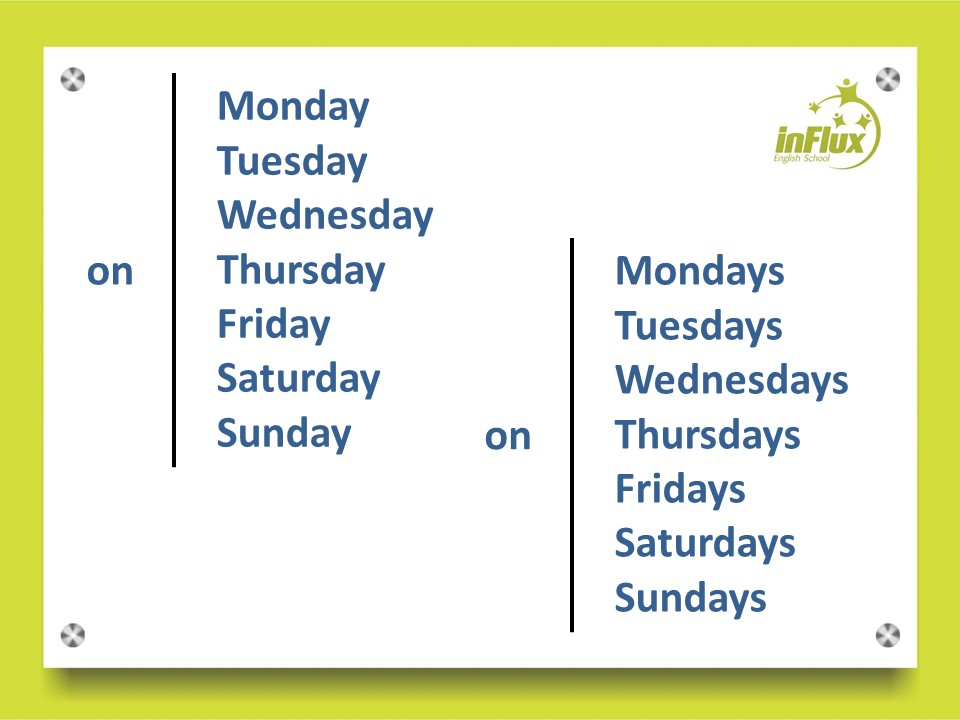 Dias da Semana
Dias da semana
Sunday (Domingo)

Monday (Segunda-feira)

Tuesday (Terça-feira)

Wednesday (Quarta-feira)

Thursday (Quinta-feira)

Friday (Sexta-feira)

Saturday (Sábado)